Dasar Pengolahan Video Digital
Prinsip Data Video Digital
Motion Estimation
Kompresi Video
Prinsip Data Video Digital
Pada dasarnya, video terdiri atas rangkaian citra statis yang dijalankan secara sekuensial dalam waktu yang cepat
Setiap satuan citra statis ini diistilahkan dengan frame
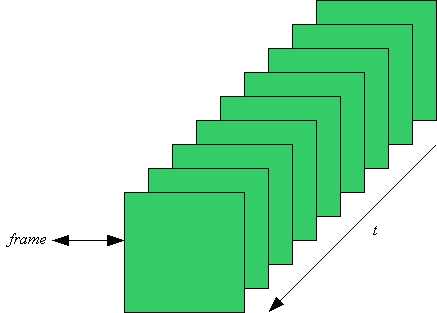 Motion Estimation
Gambar 2D vs 3D
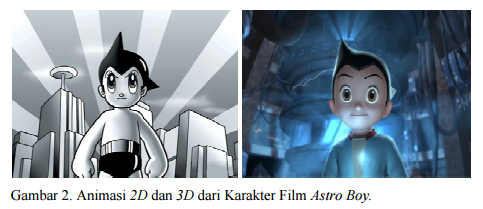 Gerakan 2D vs 3D
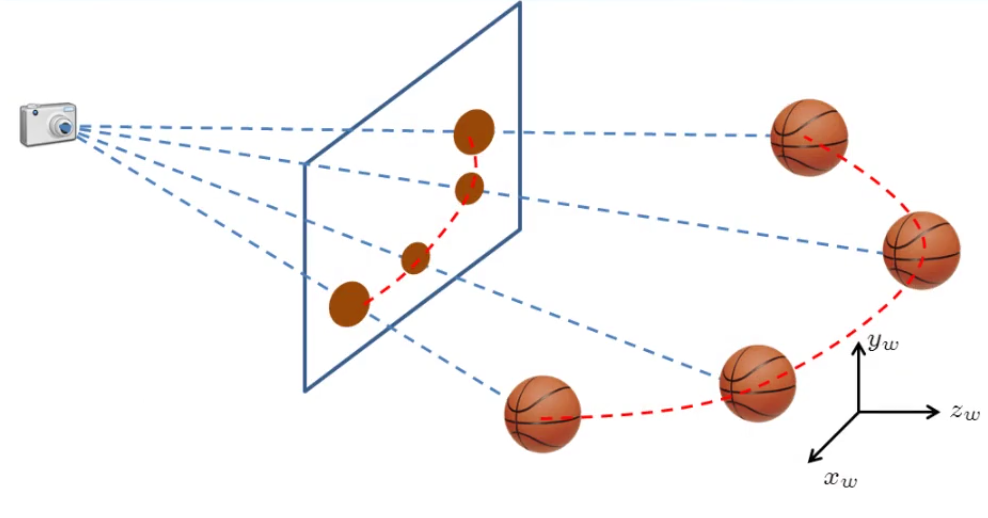 Ide Dasarnya
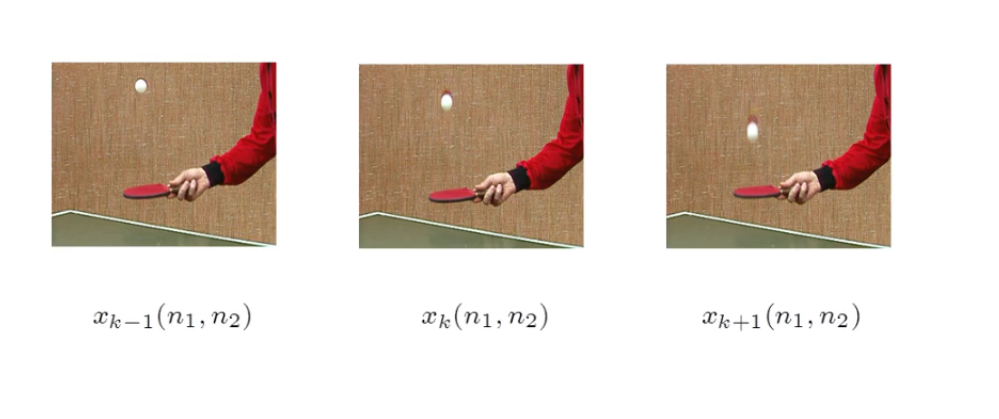 True Motion vs Optical Flow
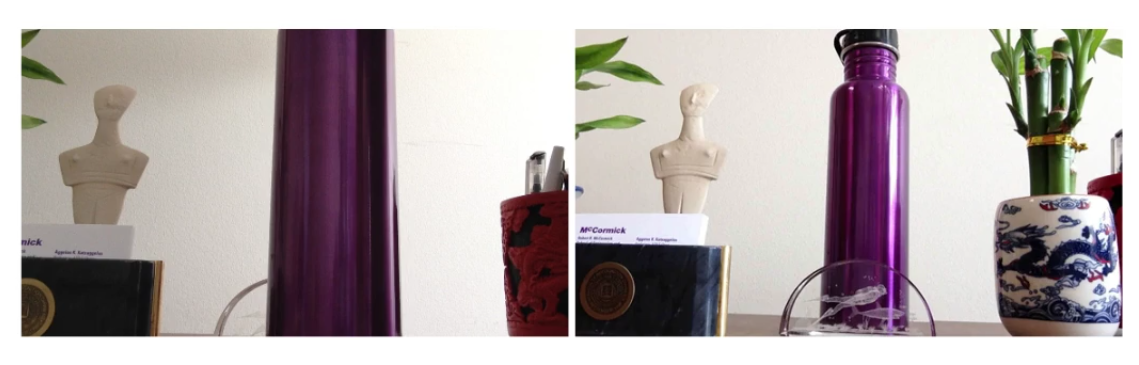 Motion Estimation
Motion Estimation adalah proses menganalisa frame-frame yang berurutan di dalam video untuk mengidentifikasi obyek yang bergerak di dalamnya

Motion (gerakan) merupakan aspek esensial di dalam video sequences
Banyak pemrosesan video dan kompresi video didasarkan pada estimasi dan analisa motion
Gerakan obyek biasa dinyatakan dalam motion vector 2 dimensi, yang mencakup panjang dan arah gerakan
Motion Estimation
Salah satu manfaat motion estimation adalah untuk mengurangi jumlah frame yang disimpan atau dikomputasi, cukup disimpan motion vector-nya saja
Perhatikan ilustrasi berikut.
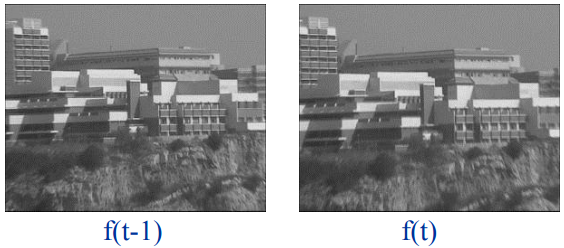 Dua buah image yang berurutan di dalam video tampak sangat similar
Sangat boros resource jika semua data disimpan atau operasi komputasi dilakukan terhadap semua data yang similar
Maka muncul ide motion estimation
Motion Representation
Secara umum, representasi motion terbagi menjadi 4 jenis:
Global Motion
Sebuah motion vector mewakili global motion (gerakan keseluruhan citra). Biasanya berlaku untuk perubahan citra yang disebabkan oleh operasi kamera seperti zoom, tilt.
Pixel-Based Motion
Sebuah motion vector mewakili gerakan setiap piksel
Block-Based Motion
Sebuah motion vector mewakili gerakan setiap blok piksel
Region-Based Motion (object based)
Sebuah motion vector mewakili gerakan region tertentu
Motion Representation
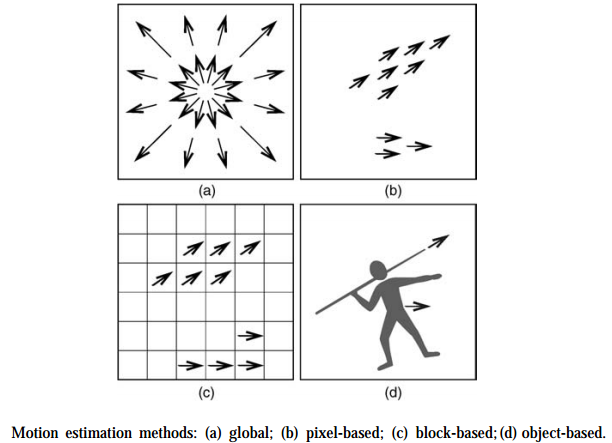 Motion Estimation Applications
Object Tracking
Human Computer Interaction
Temporal Interpolation
Spatio-Temporal Filtering
Compression
Object Tracking
Ketik “viptrafficof_win” pada Matlab
Simulasikan
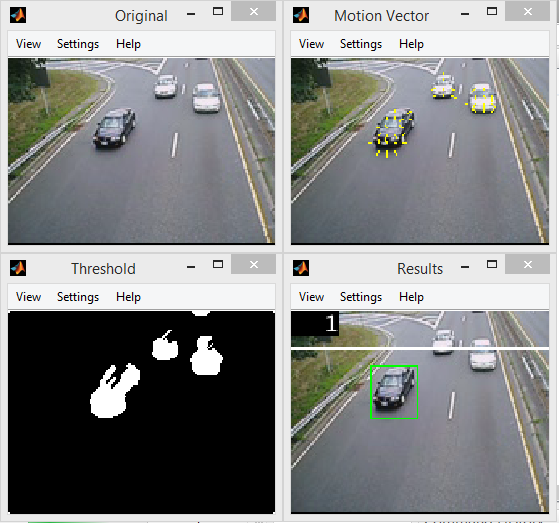 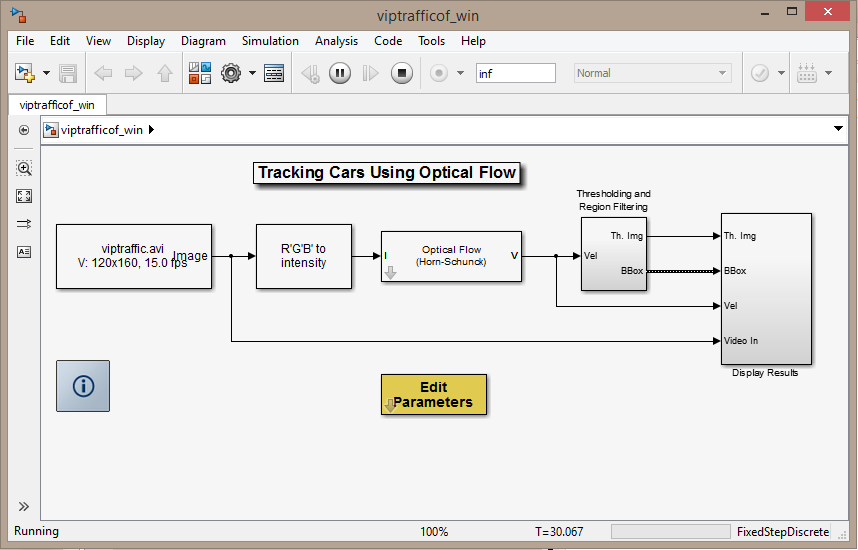 Temporal Interpolation
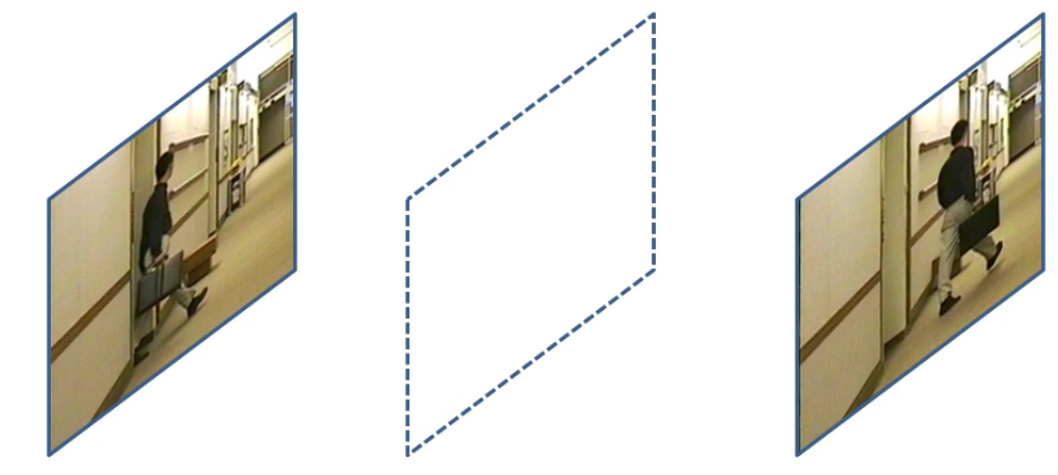 Temporal Interpolation
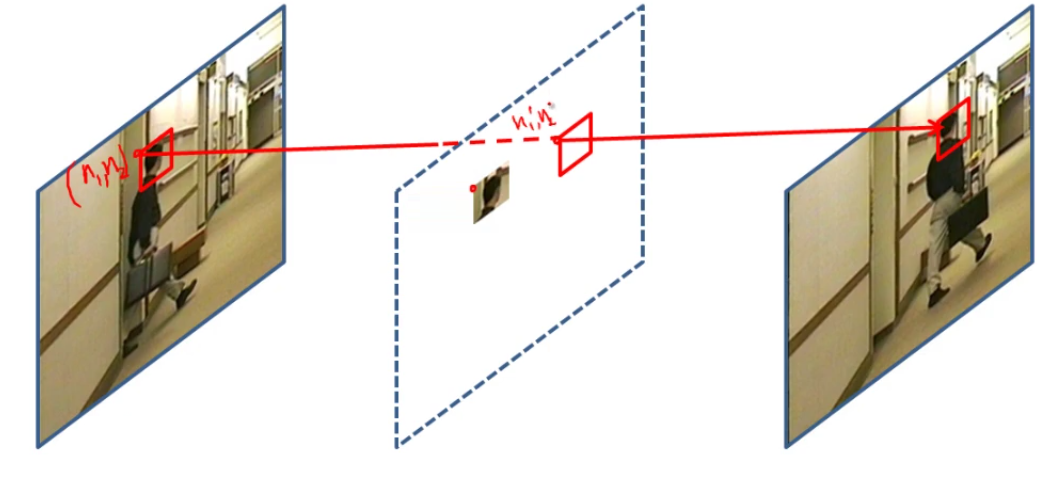 Motion Compensated Temporal Filtering
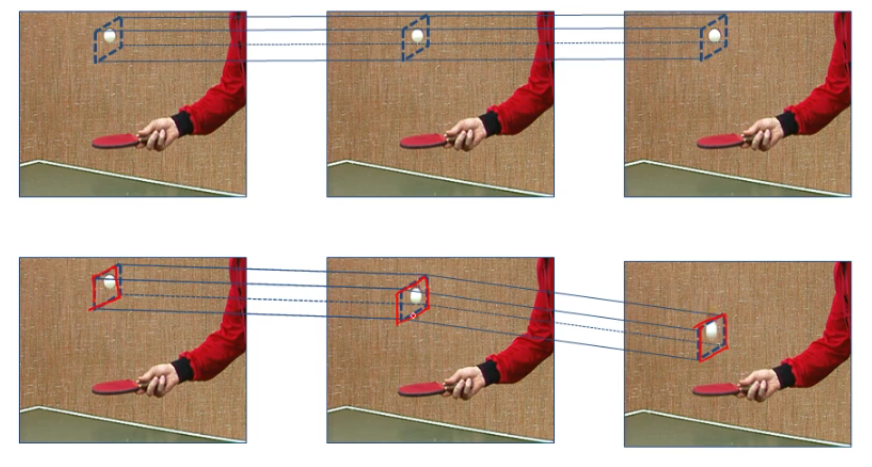 Klasifikasi Metode untuk Motion Estimation
Metode Langsung
Phase Correlation
Block Matching
Spatio-Temporal Gradient
Optical Flow
Pel-Recursive

Metode tidak Langsung
Feature Matching

Pada kuliah ini kita mempelajari Block Matching Algorithm saja
Metode Dasar Motion Estimation
Estimasi dilakukan terhadap dua frame:
Anchor frame, f(x, y, t1)
Target frame, f(x, y, t2)
Dapat berupa forward motion estimation jika t2 > t1, dapat juga backward motion estimation jika t2 < t1
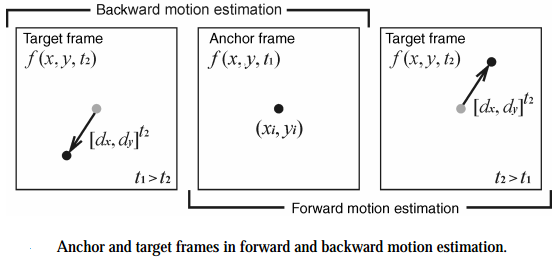 Block Matching Algorithm
Prinsip dasar: mencari motion vector yang paling optimal untuk setiap block

Mengapa block-based? Mengapa tidak pixel-based?
Terlalu banyak data yang tidak diketahui yang harus diestimasi jika menggunakan piksel
Terlalu banyak storage yang diperlukan jika menggunakan pixel-based
Terlalu banyak data yang harus dikodekan jika menggunakan pixel-based
Basic Steps pada BMA
Bagi image f(x,y,t) ke dalam blok-blok MxM piksel yang non-overlapping
Contoh untuk M= 3
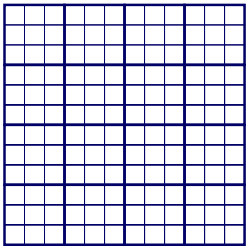 Basic Steps pada BMA
Untuk setiap block, lakukan pencarian block yang match pada image target (bisa frame sebelum atau sesudahnya)
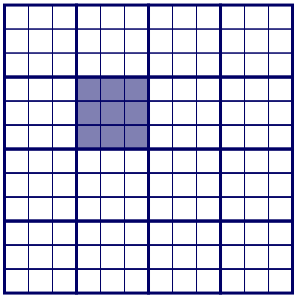 Basic Steps pada BMA
Tentukan motion vector (vx, vy) yang menghasilkan error terkecil
Error dapat dihitung menggunakan MAE (Mean Absolute Error), MSE (Mean Square Error) atau MAD (Mean Absolute Difference)
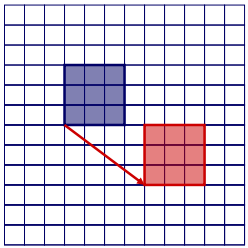 Contoh Block Matching
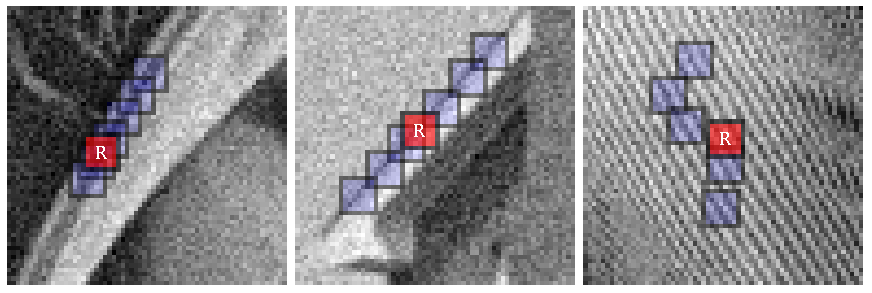 Illustration of block-matching for three different image fragments. The reference blocks are marked with 'R' and their matched ones are in transparent blue.
Contoh Block Matching
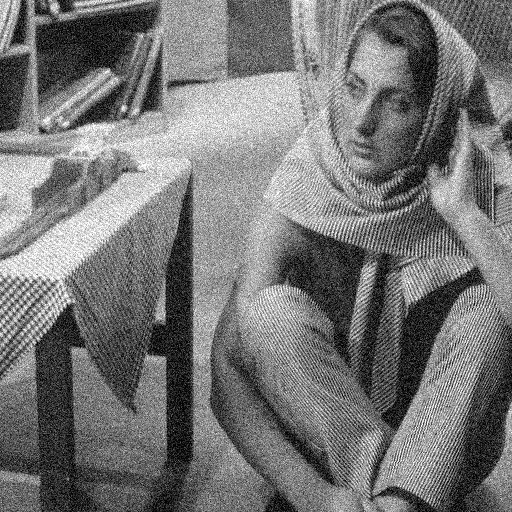 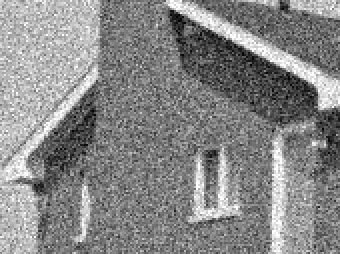 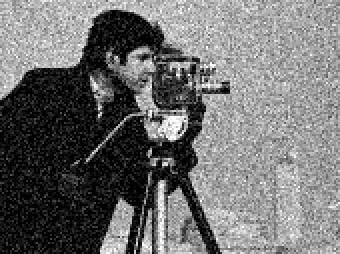 Animated illustrations of block-matching for: Barbara (left), a fragment of House (top-right), and a fragment of Cameraman (bottom-right). The reference blocks appear in red and their matched ones in blue.
Metode Pencarian (Searching)
Beberapa metode searching di dalam BMA telah dikembangkan di antaranya:
Exhaustive Search BMA
Fast Algorithm
Hierarchical BMA
dll
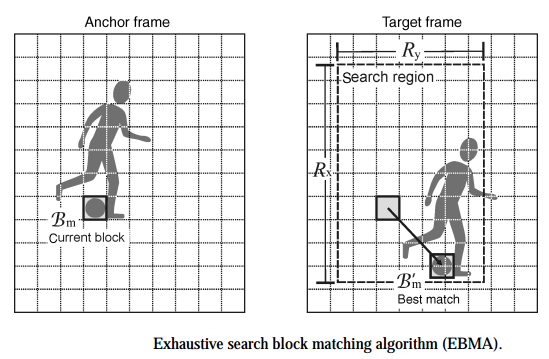 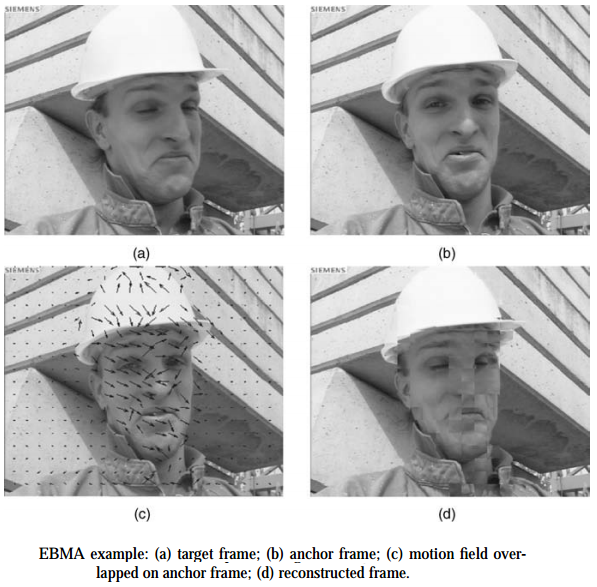 Motion Vector
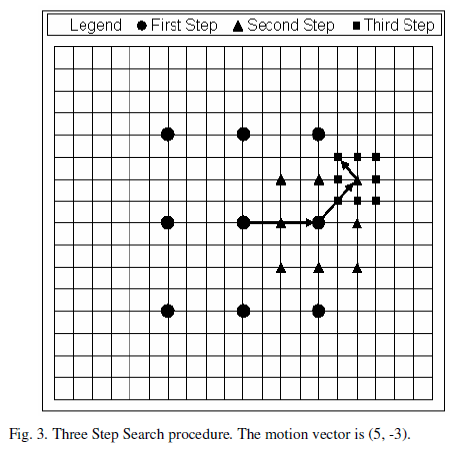 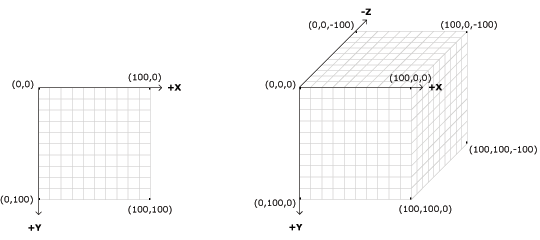 Motion Vector
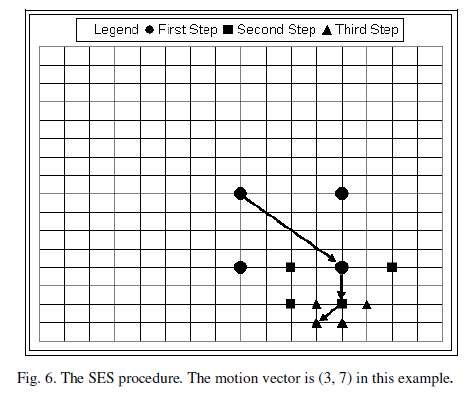 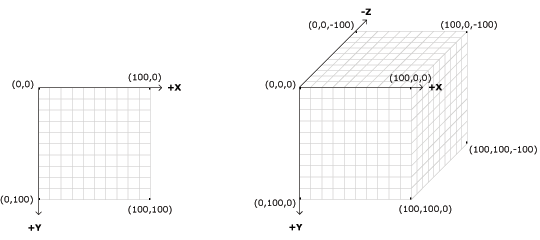 Motion Vector
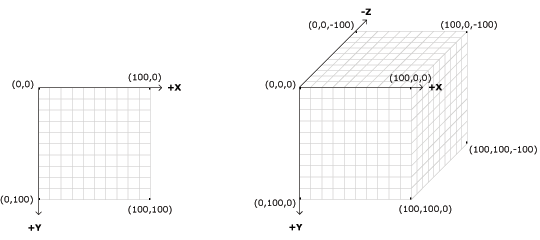 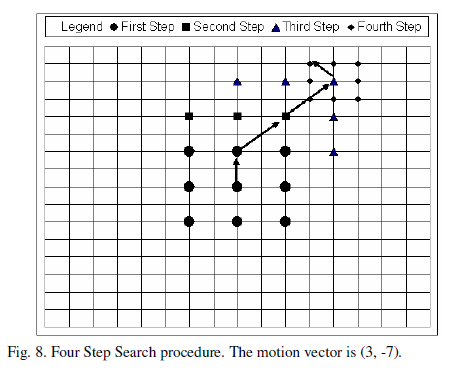 Motion Vector
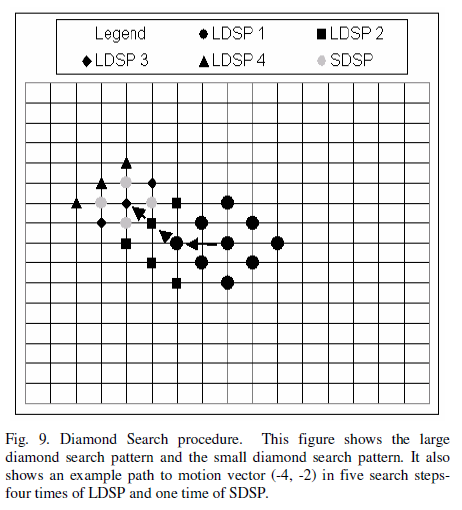 Contoh Mencari Motion Vector dengan EBMA*)
Tentukan motion vector untuk block 1 pada Anchor Frame. Ukuran block 2x2.








*)EBMA = Exhaustive Block Matching Algorithm
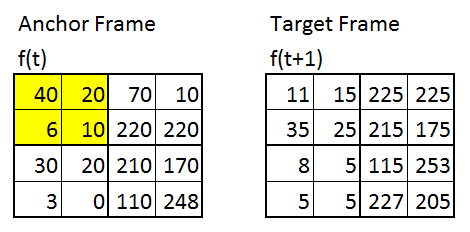 Contoh Mencari Motion Vector dengan EBMA – lanj.
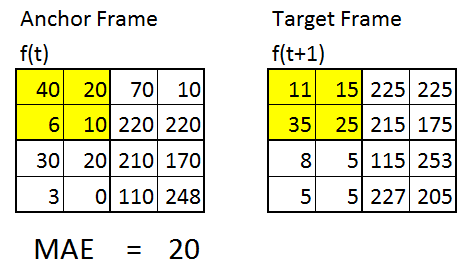 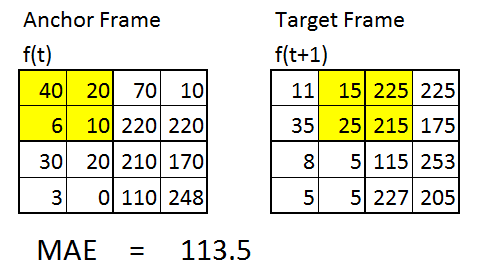 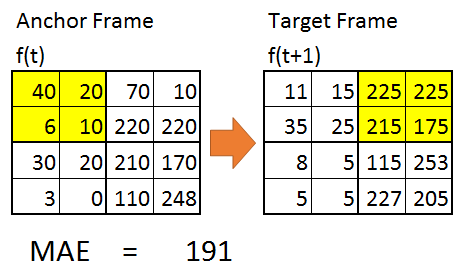 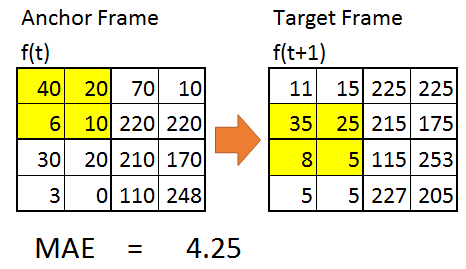 Contoh Mencari Motion Vector dengan EBMA – lanj.
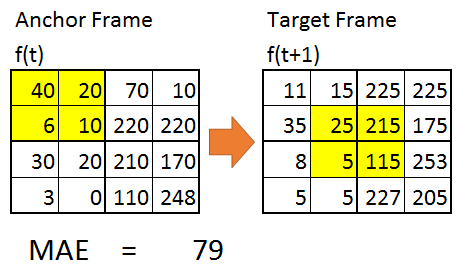 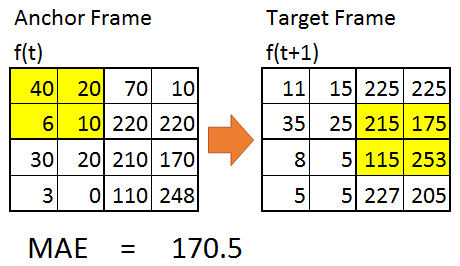 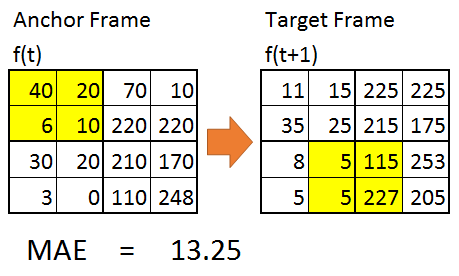 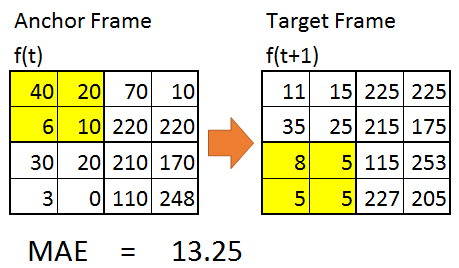 87
Contoh Mencari Motion Vector dengan EBMA – lanj.
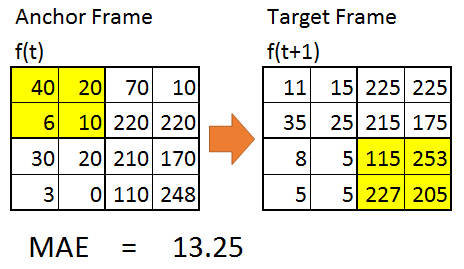 MAE Terkecil:
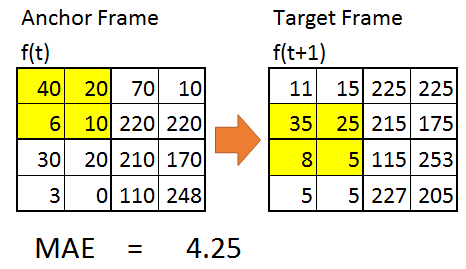 181
Motion Vector : (0,1)
Latihan
Tentukan motion vector untuk block 4 dan block 5 pada dua buah image berurutan berikut ini. Ukuran block 2x2.





			f(t)				        

	f(t)				f(t+1)
	Anchor frame			Target frame
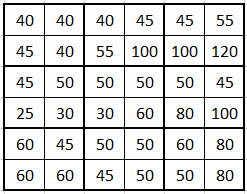 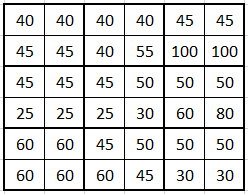 Reference
For deeper understanding, please read :
A Comparison of Block-Matching Motion Estimation Algorithms, 7CCC 2012, Medellín –Colombia.
Barjatya, Aroh. Block Matching Algorithms For Motion Estimation. 
K. Katsaggelos, Aggelos. Fundamental of Digital Image and Video Processing. (www.coursera.org)



Be Diligent 